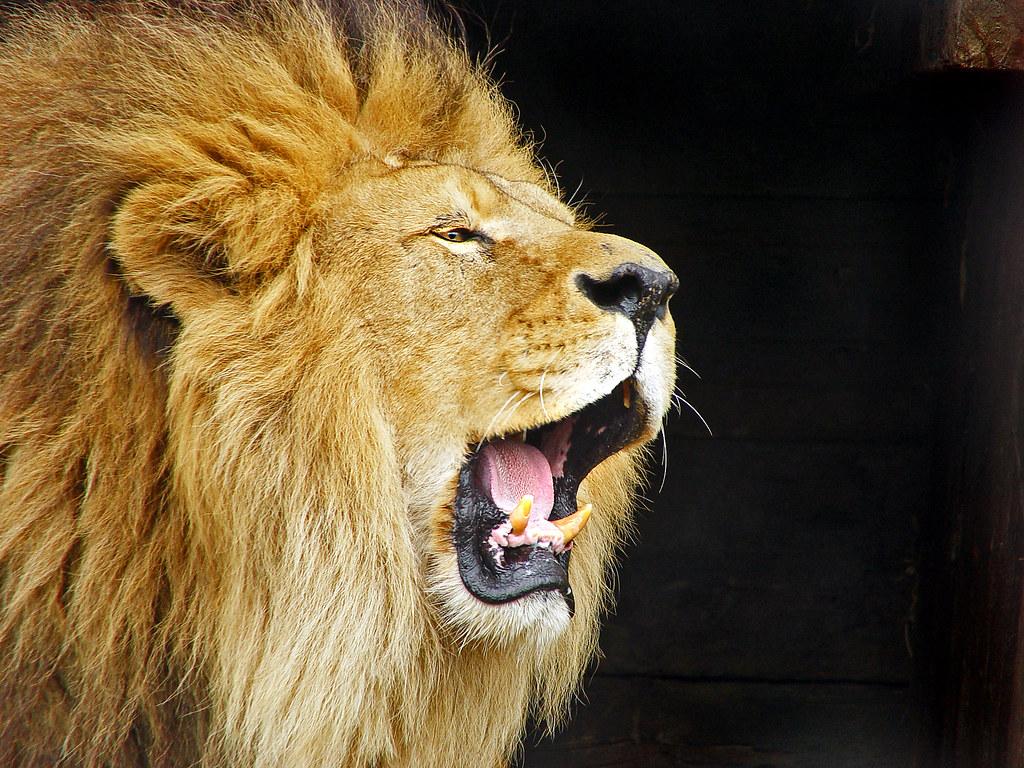 School Update
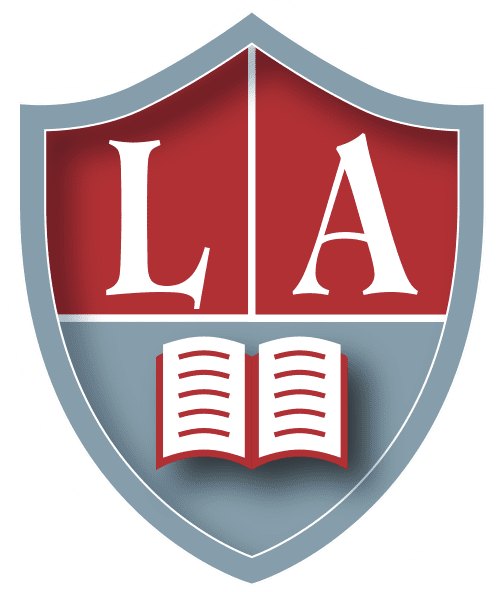 MISSION
Through rigorous academics, character development, and strong supports for every learner, Libertas Academy Charter School prepares all sixth through twelfth grade students to succeed within the college of their choice and to be positive, engaged members of their communities.
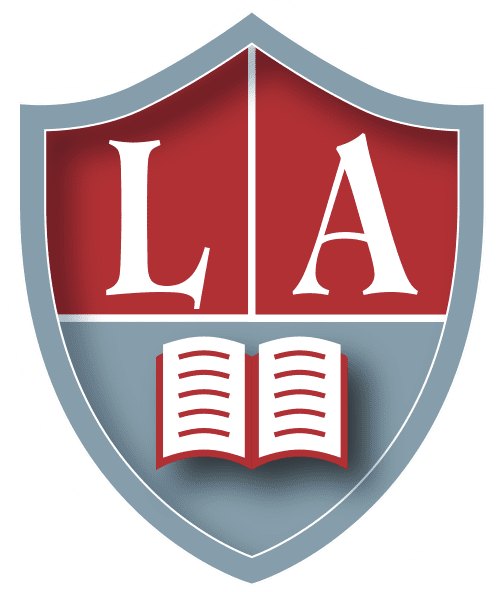 2
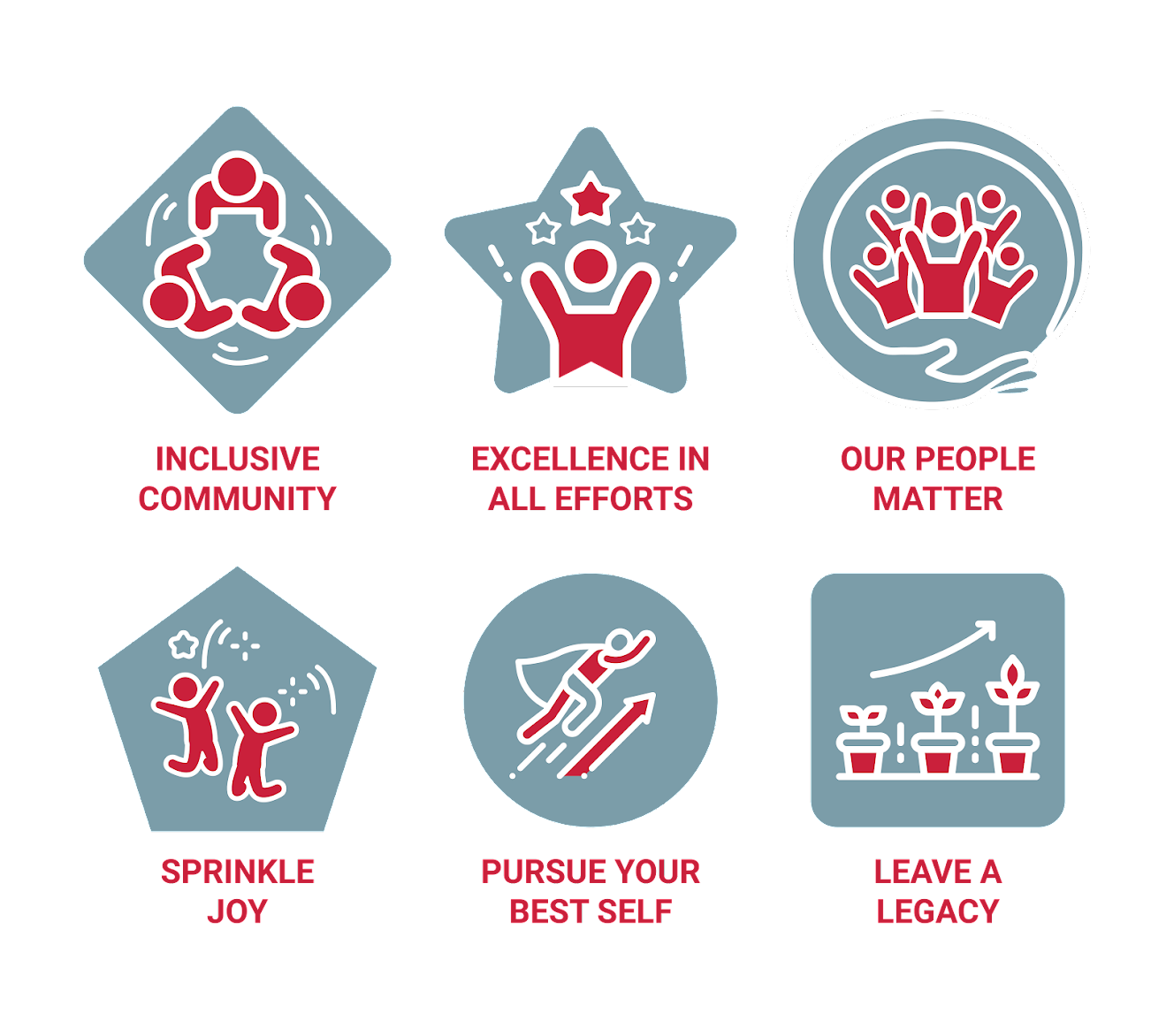 Core Values
Highlights
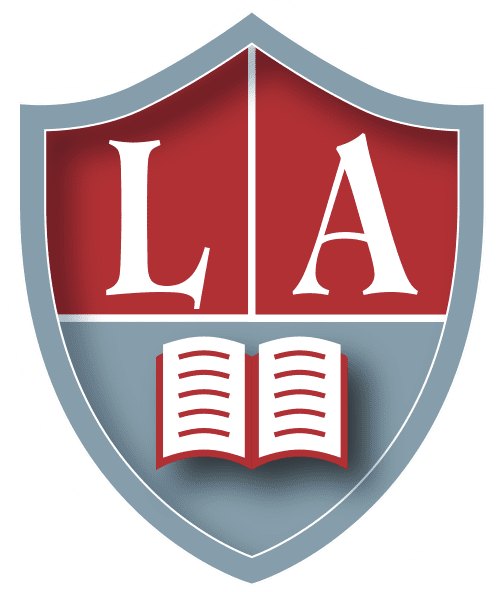 HIGHLIGHTS- Talent
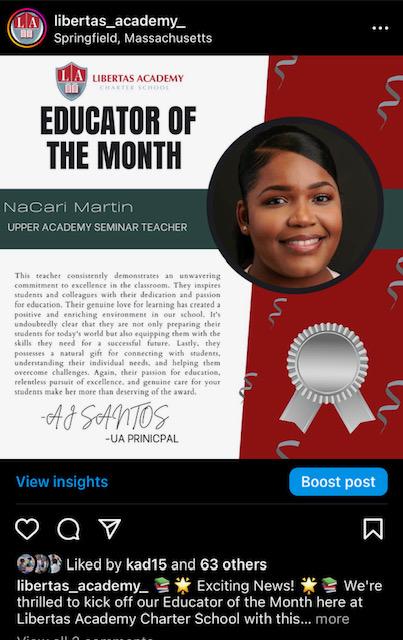 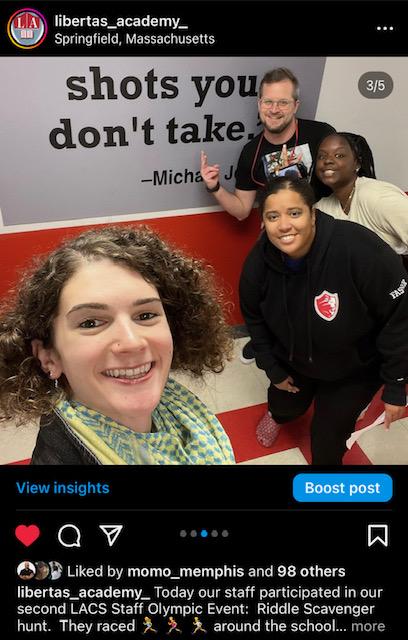 Highlights for Talent
- 5 New Hires in the last month!
	-Stevie- UA Spanish
	-Logan- UA SST
	-Abigail- UA SST
	-Silvia- UA SST

Employee of the Month Oct- NaCari

Staff Olympics- Sprinkle Joy
5
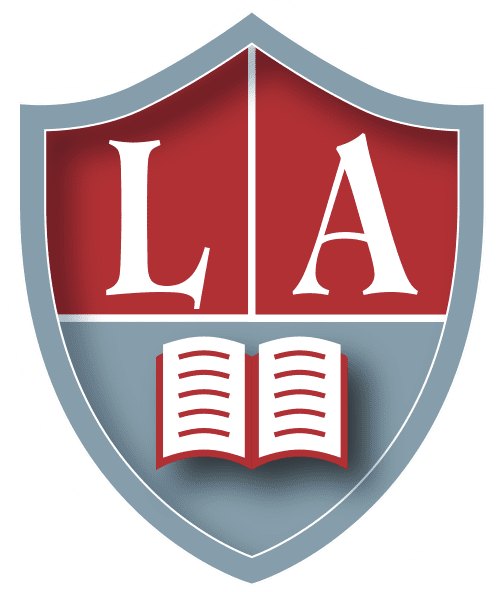 HIGHLIGHTS- Recruitment
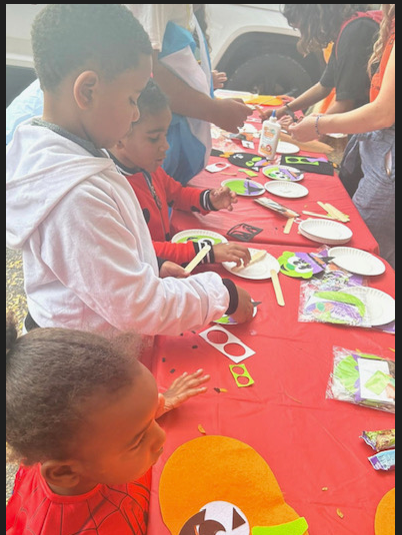 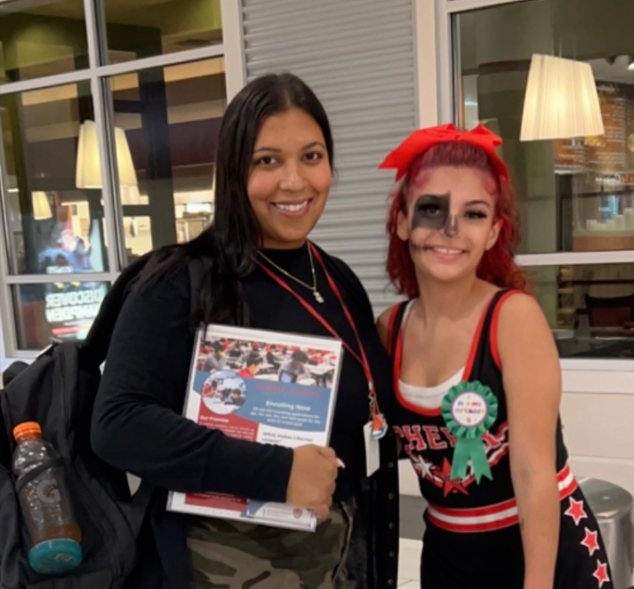 Highlights for Recruitment 
Trunk or Treat was a great and Mall event were really successful.

 2. Based on the applications we have a waitlist for 7th and 8th grade already. 

3. Billboards are up this year we got two billboards small so it was ½ the cost.
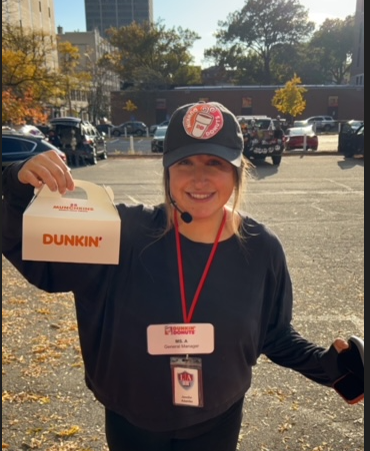 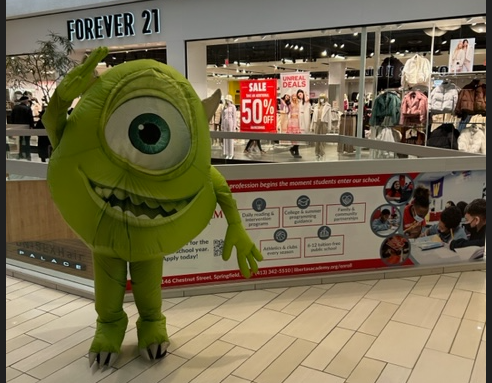 6
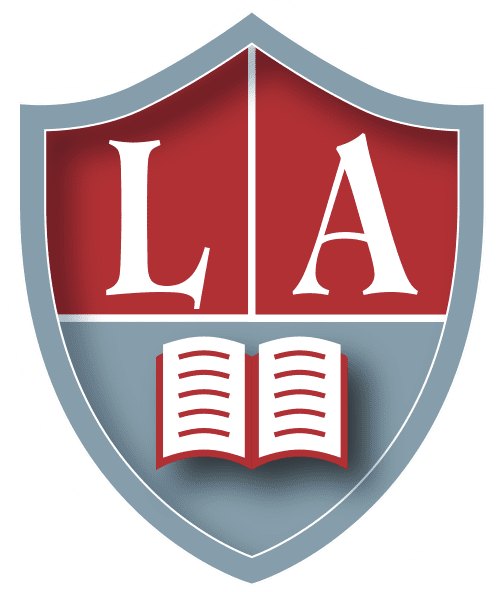 HIGHLIGHTS
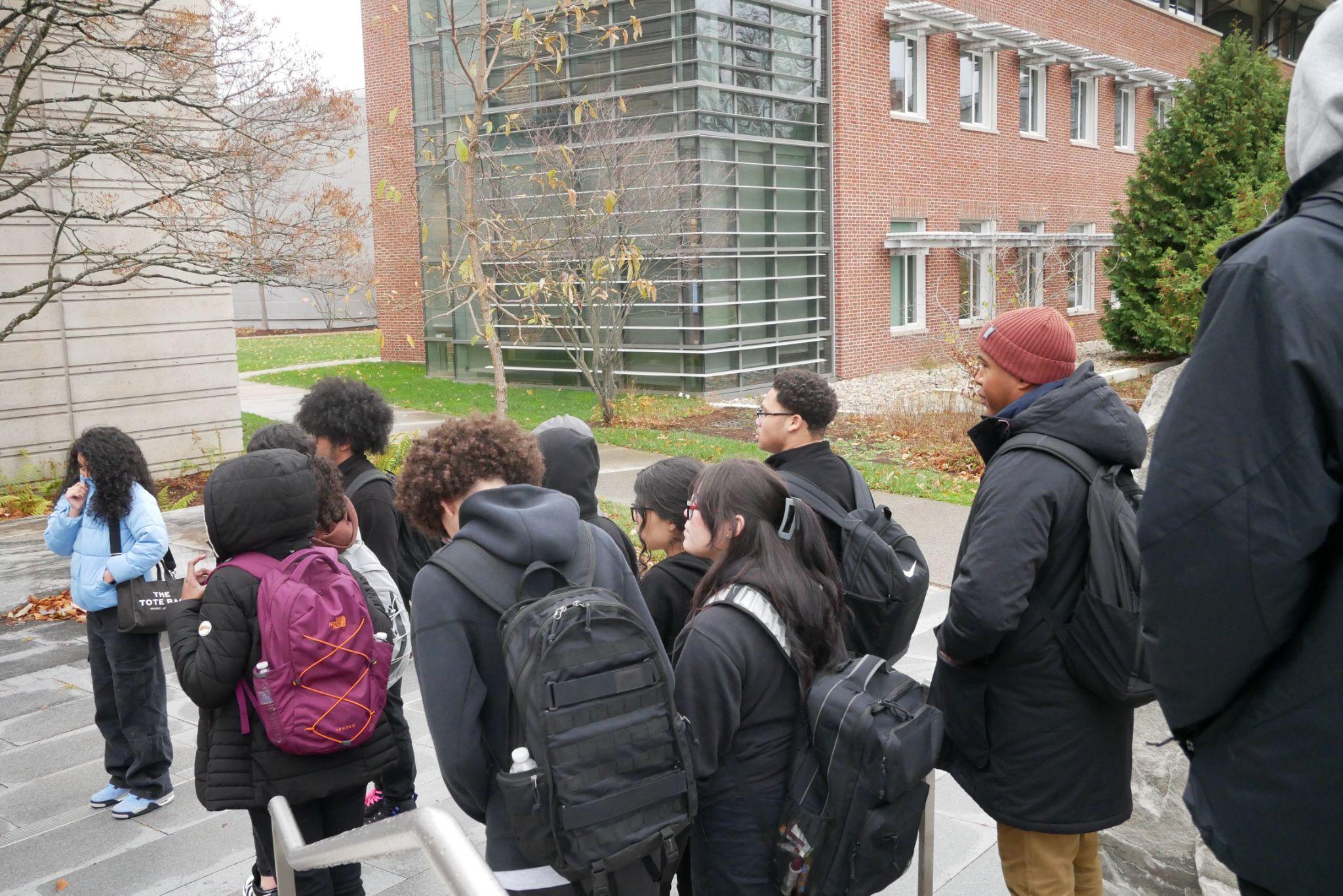 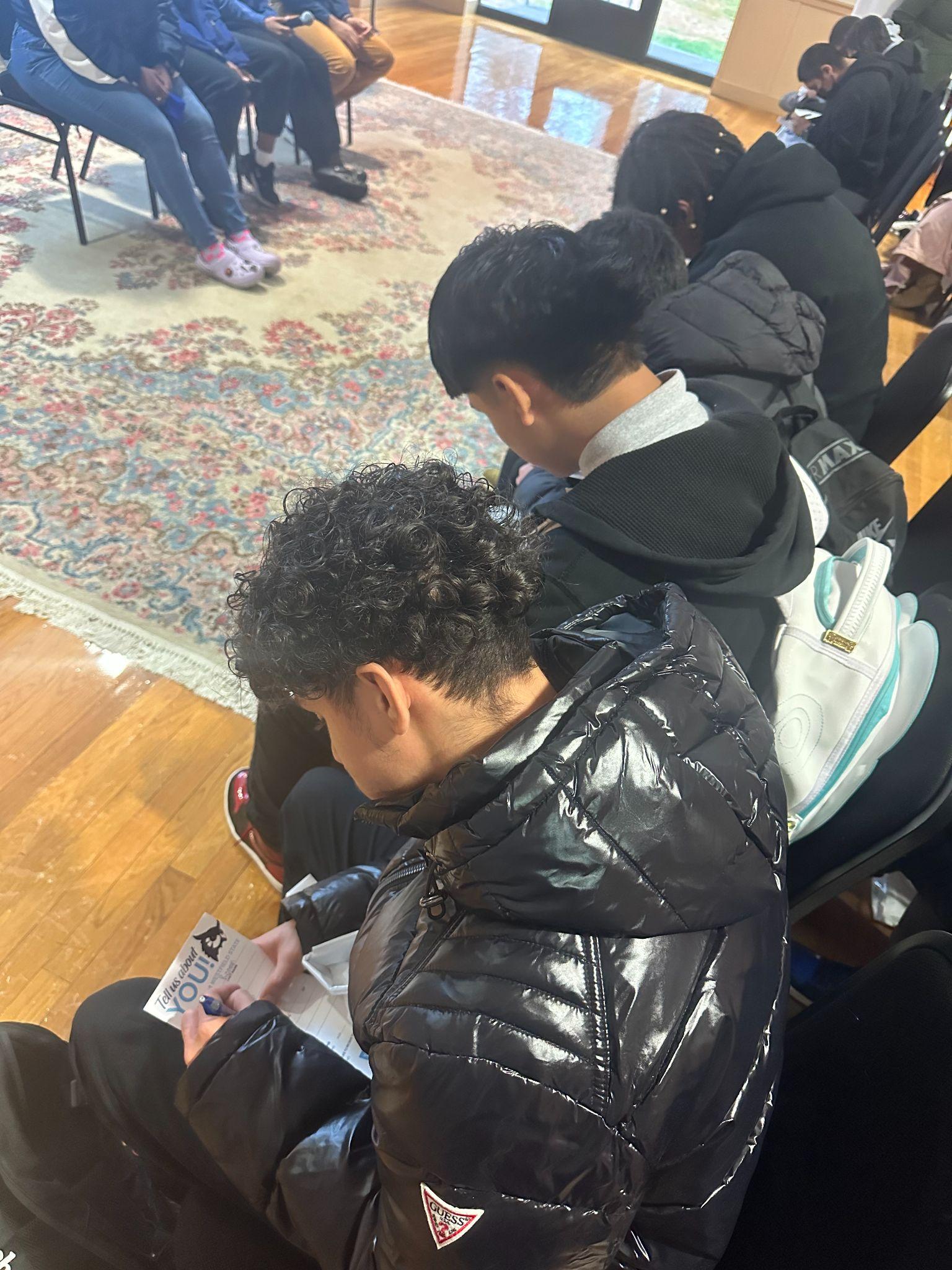 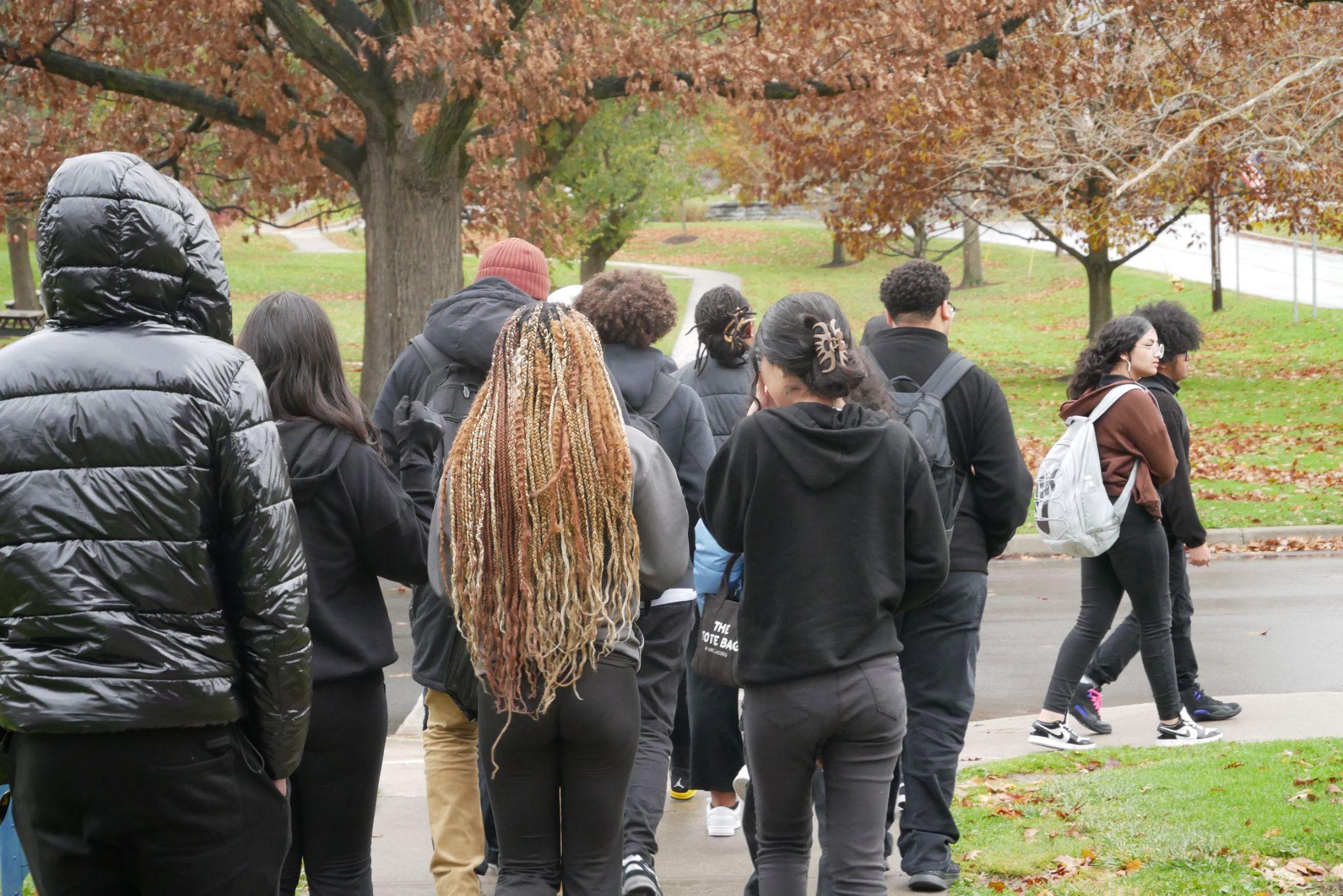 College Rep Visits
Bay Path University | Nov 1
Springfield  College | Nov 7
Dates for Jan - June will be posted in December

College Field Trips
Williams College (22 students) 
10% acceptance rate | $80K per year
Westfield State University (26 students)
90% acceptance rate | $25K per year | Summer Bridge program


Dual Enrollment
Current | Adeychalis (Comp 1 - A) Ismael (Calc - A) Ana (PreCalc - B+)
16 students applied for the spring semester to both HCC & STCC
Class selection deadline is 12/15
Working with students & Santos to determine class selections & feasible scheduling
Courses will likely be: English Comp 1, Pre-calc, Physics & another science
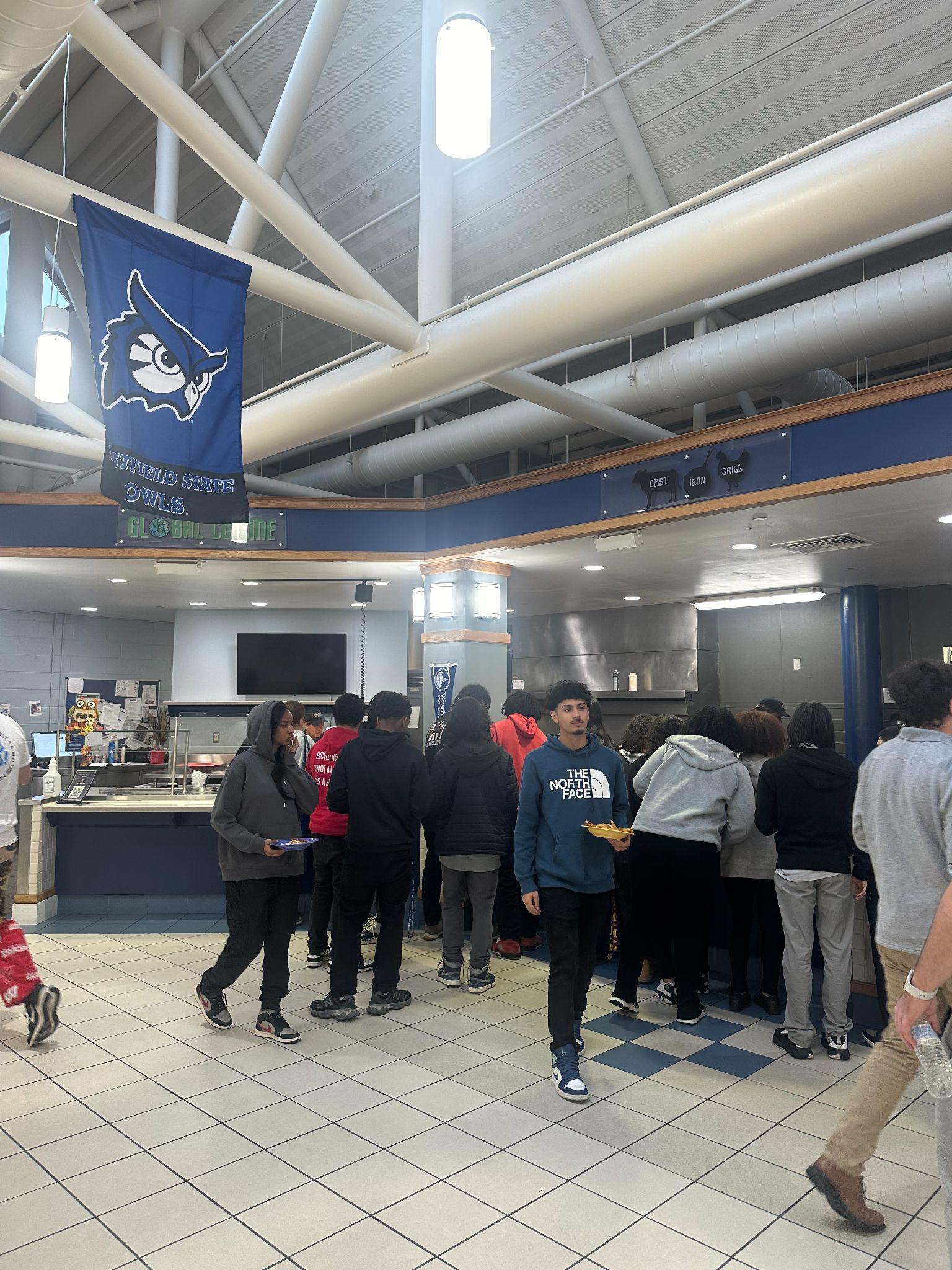 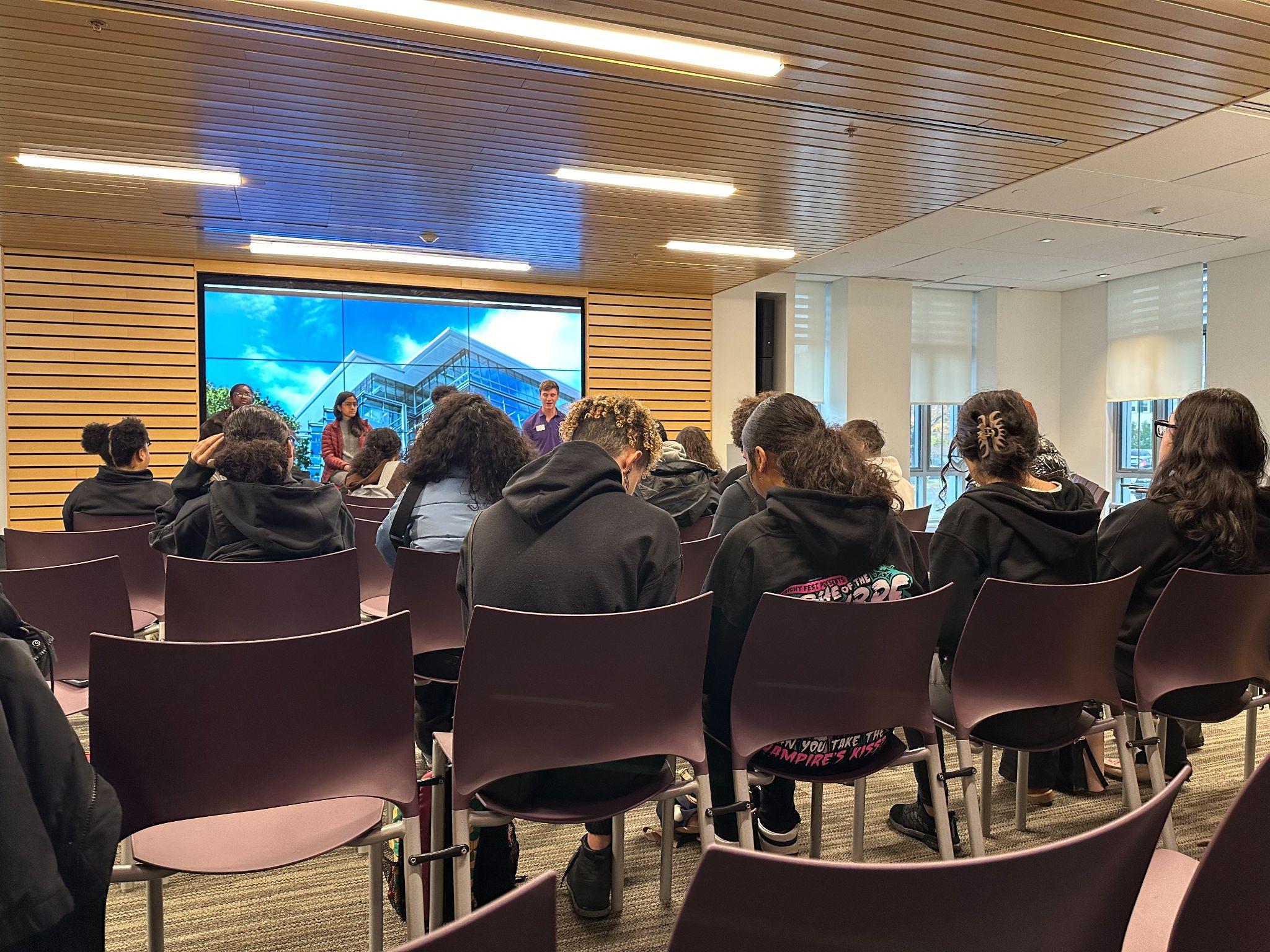 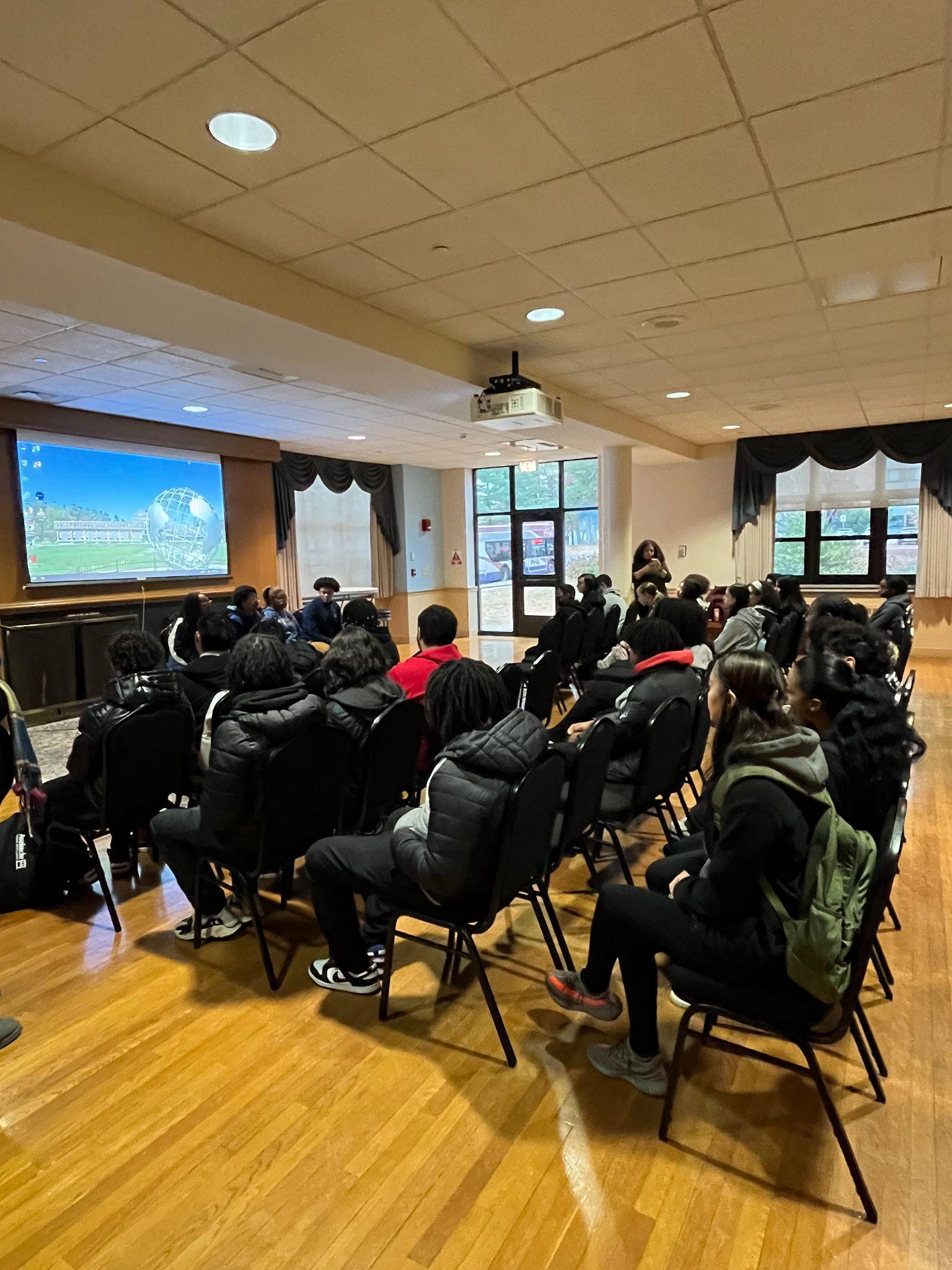 Key School Data
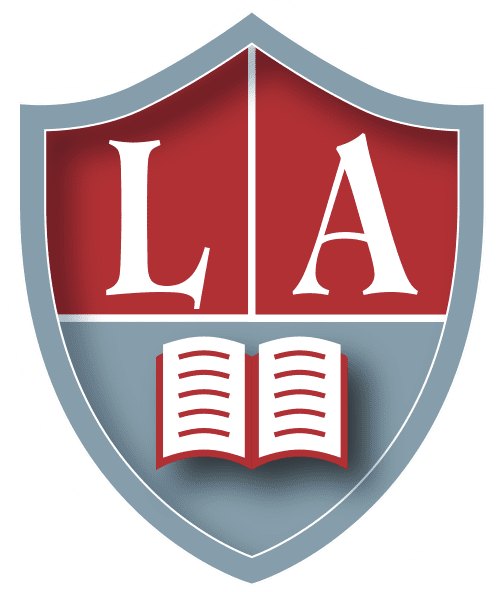 GOALS & DATA - Talent
Current Open Roles
9
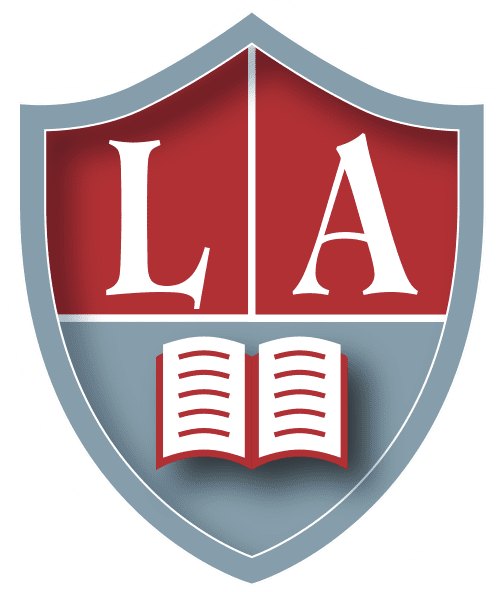 GOALS & DATA- Recruitment
Goal for 24-2025 - 612 students start first day of school.


We have launched new Recruitment year! 

Where we are now taking new  applications

6th grade - 45 
7th grade- 6 
8th- grade - 5
9th grade- 11 
10th grade - 1 
Total of - 68 new applications
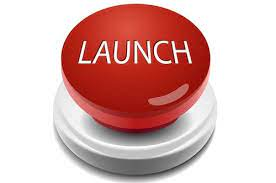 10
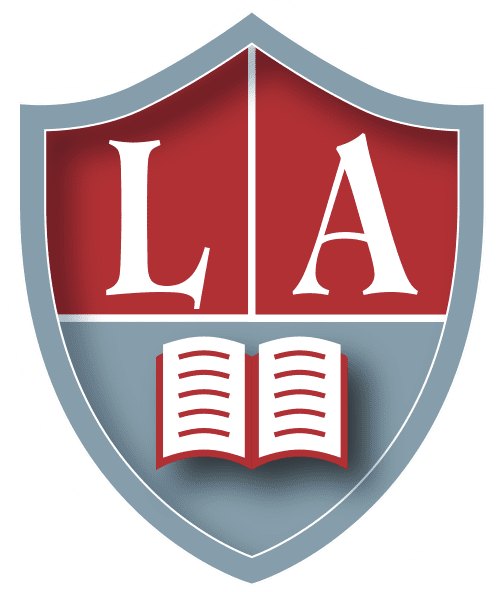 COLLEGE & CAREER READINESS - 
GPA GOALS
Most Recent GPA Data (as of 11/15)
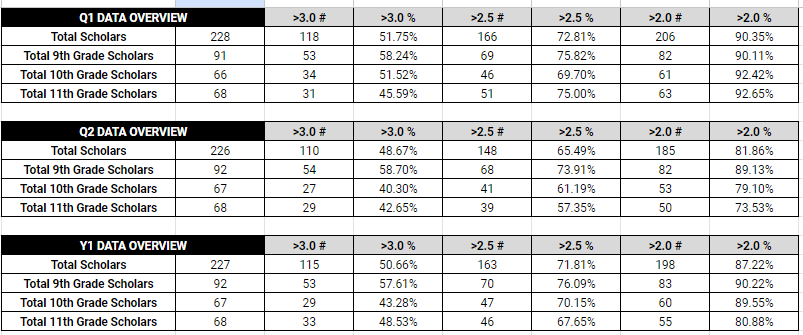 Working with Alexandra to resolve SchoolRunner data pull errors
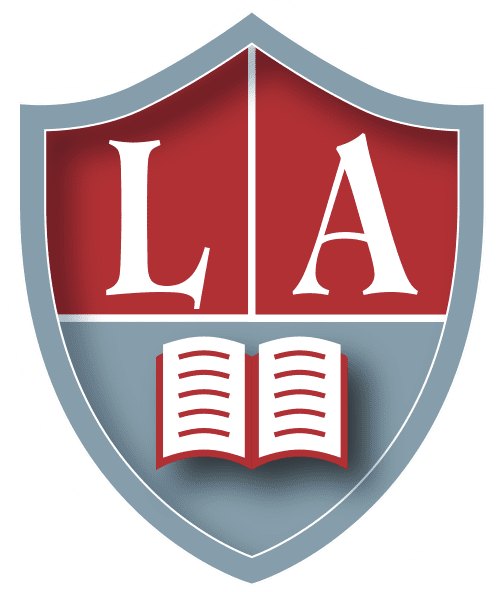 Lower Academy Big Goals
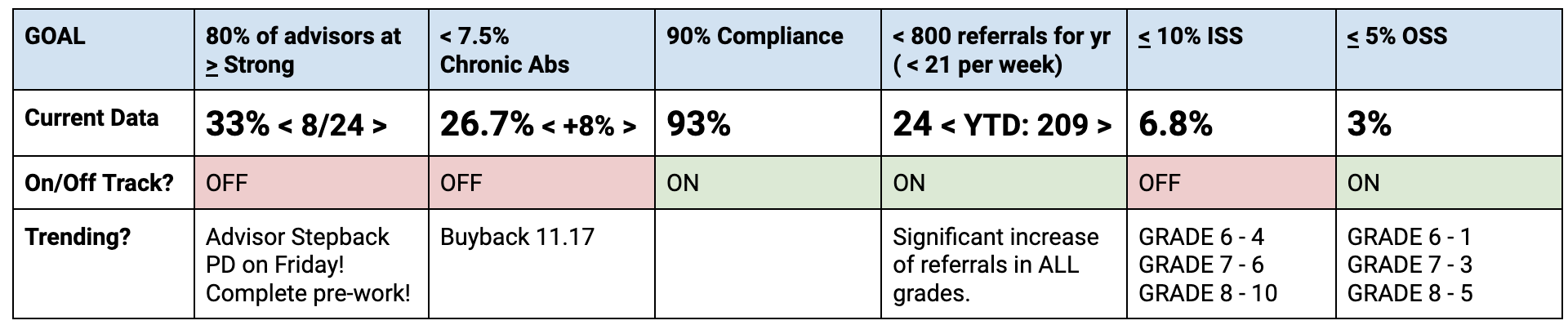 12
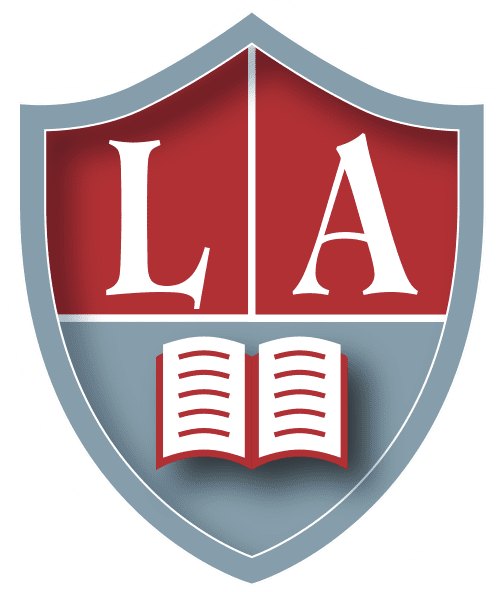 Upper Academy Big Goals
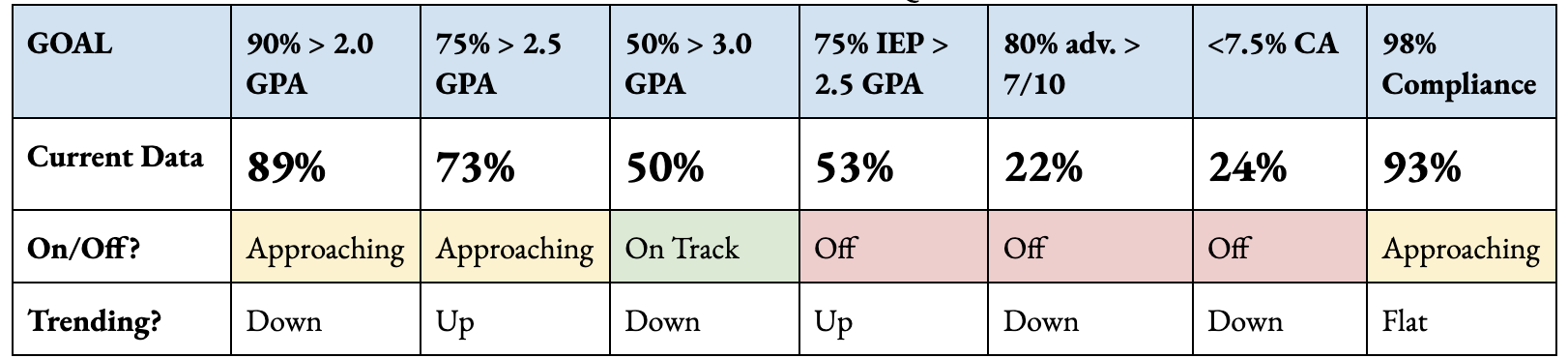 13
LACS Strategic Plan 2023-2027
[Speaker Notes: 448 is our target.]
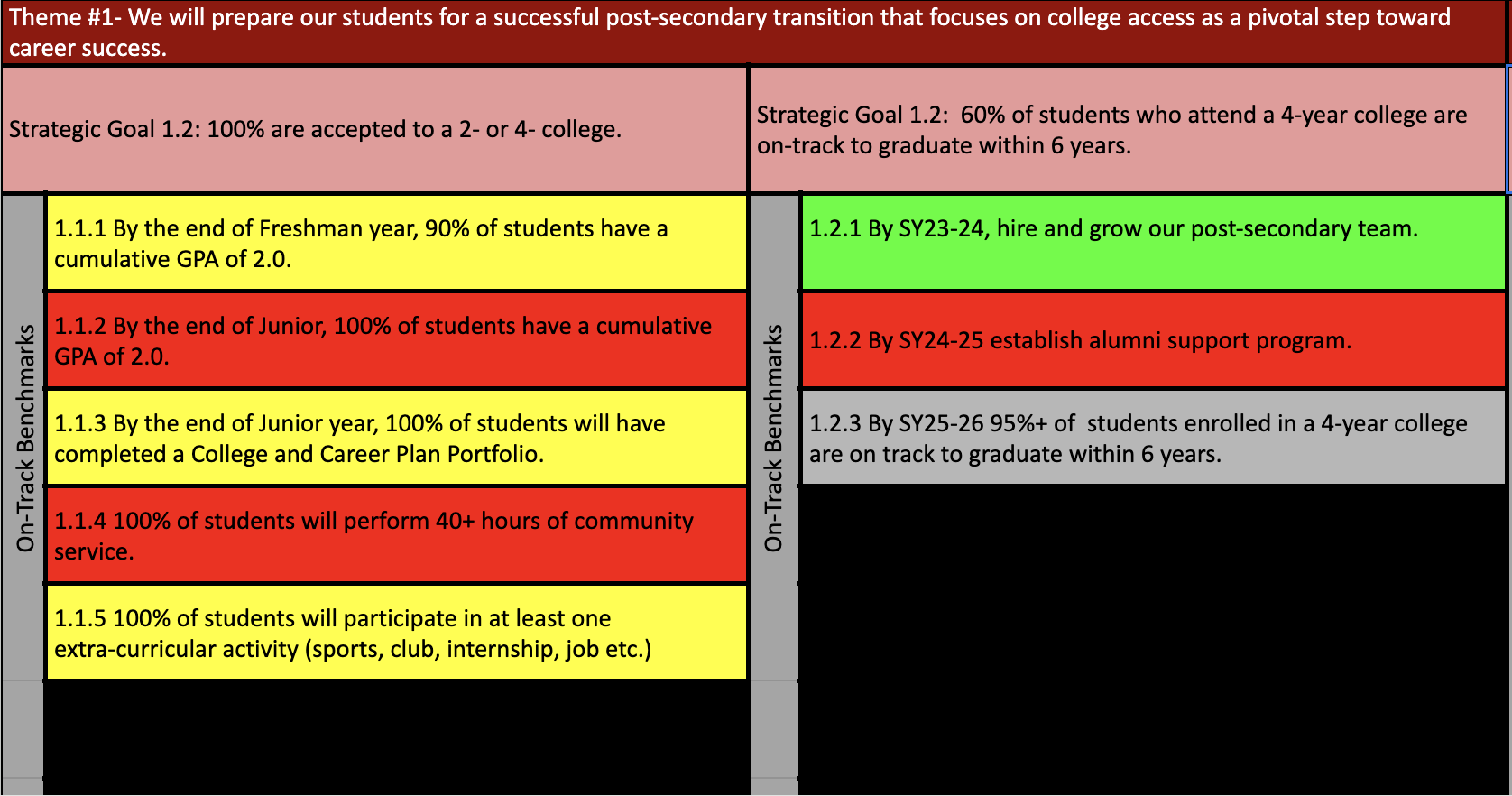 [Speaker Notes: AP data: 88%]
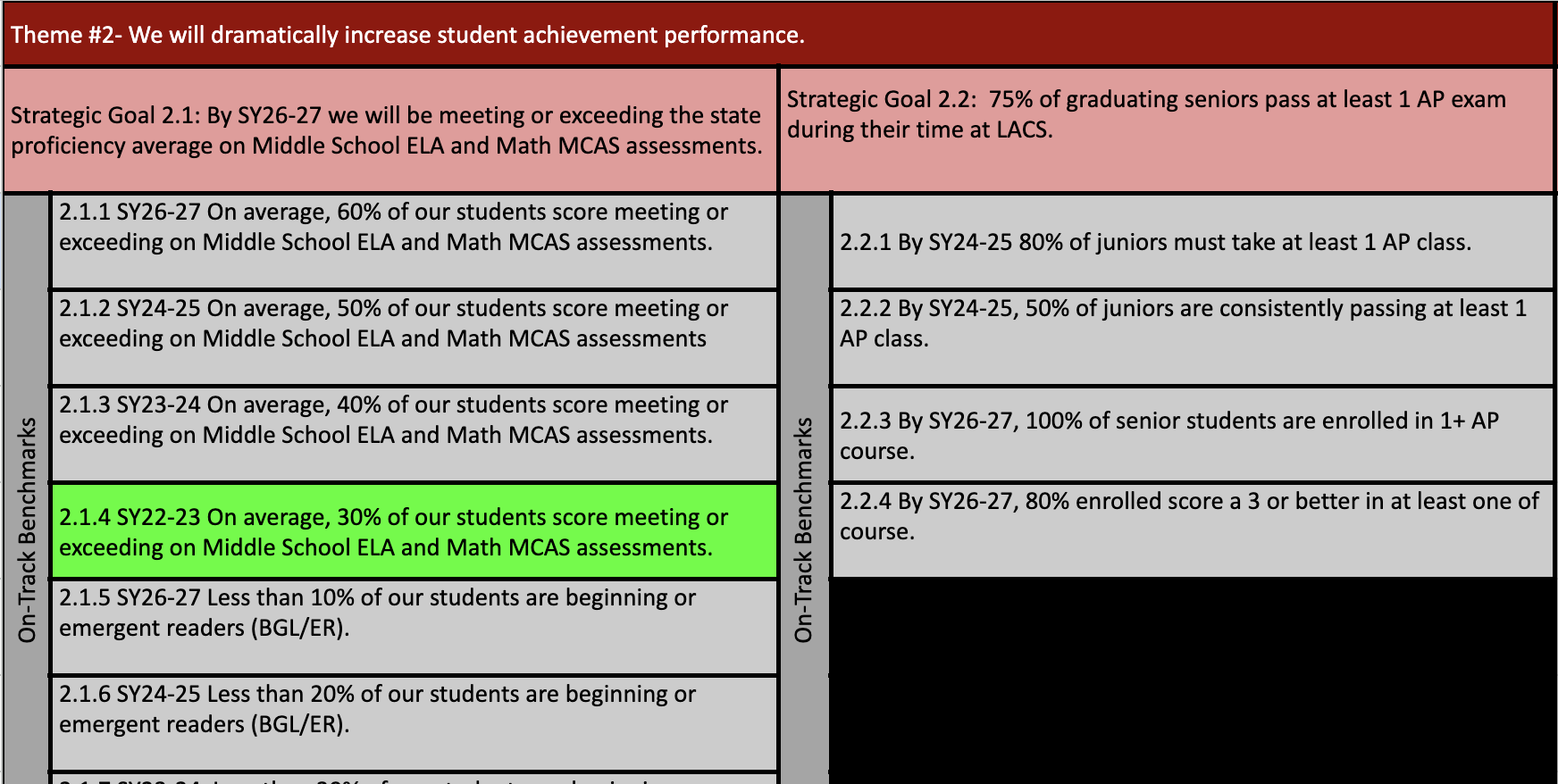 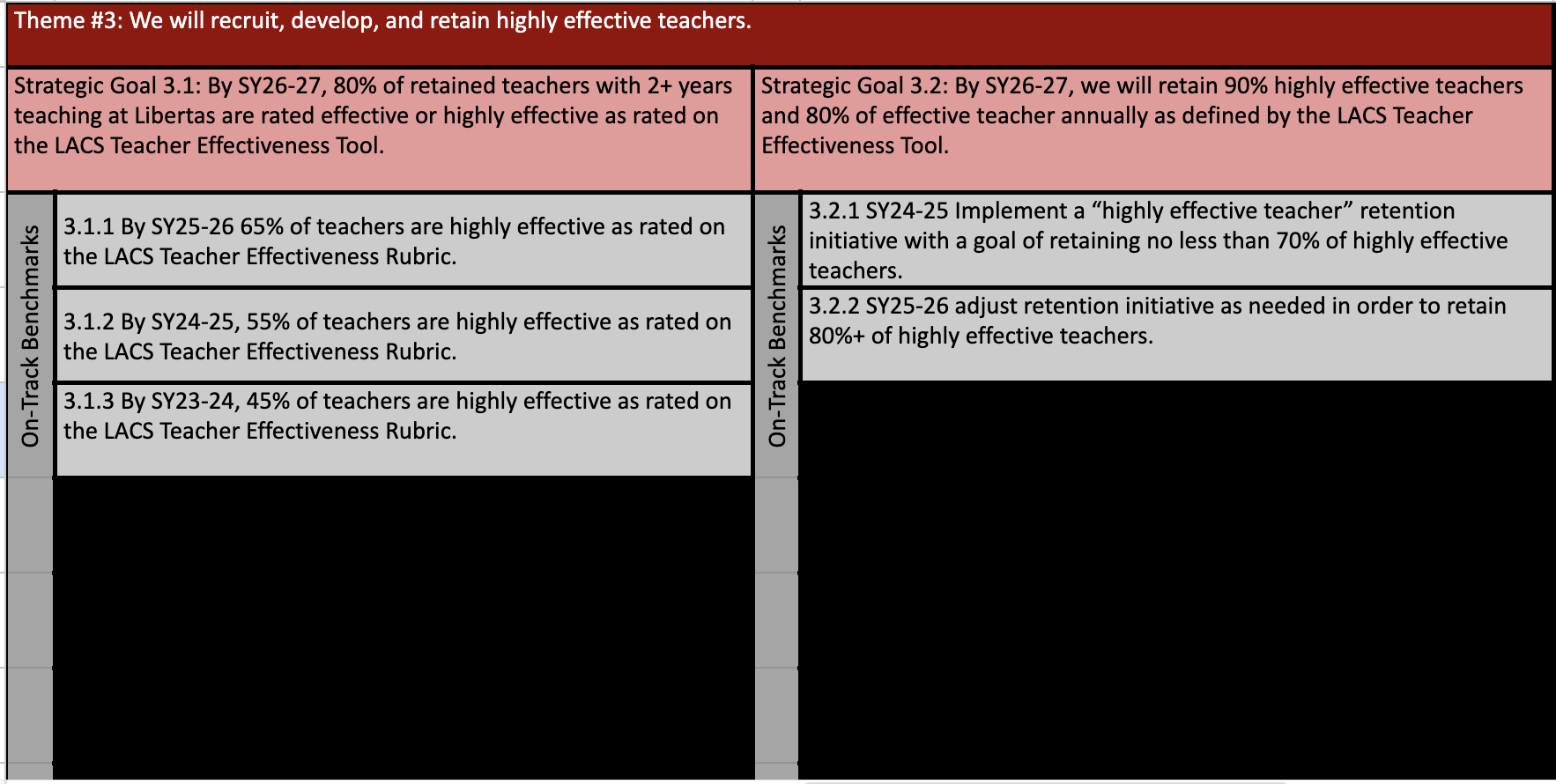 FYIs & Approvals
Approvals:
FYIs:
Investments
MassDevelopment Tech Loan
Upcoming LACS Events
MISSION
Through rigorous academics, character development, and strong supports for every learner, Libertas Academy Charter School prepares all sixth through twelfth grade students to succeed within the college of their choice and to be positive, engaged members of their communities.
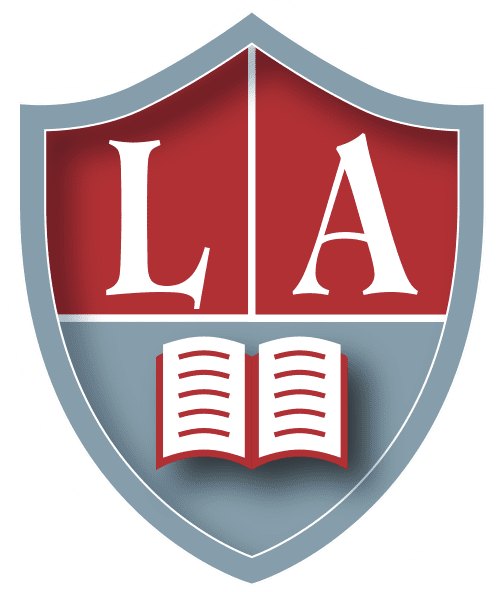 20
Upcoming LACS Events
Look at school calendar: https://docs.google.com/spreadsheets/d/1GdGJGI4IYizFUWEpR7mSQp9Rwj9N2mT3PPbaaUGFe9Y/edit#gid=1594803582
LA tinyurl.com/FY24LACalendar
UA: tinyurl.com/FY24UACalendar
Look at recruitment events! (Student and Staff)